CMSC 28100Introduction to Complexity TheorySpring 2025Instructor: William Hoza
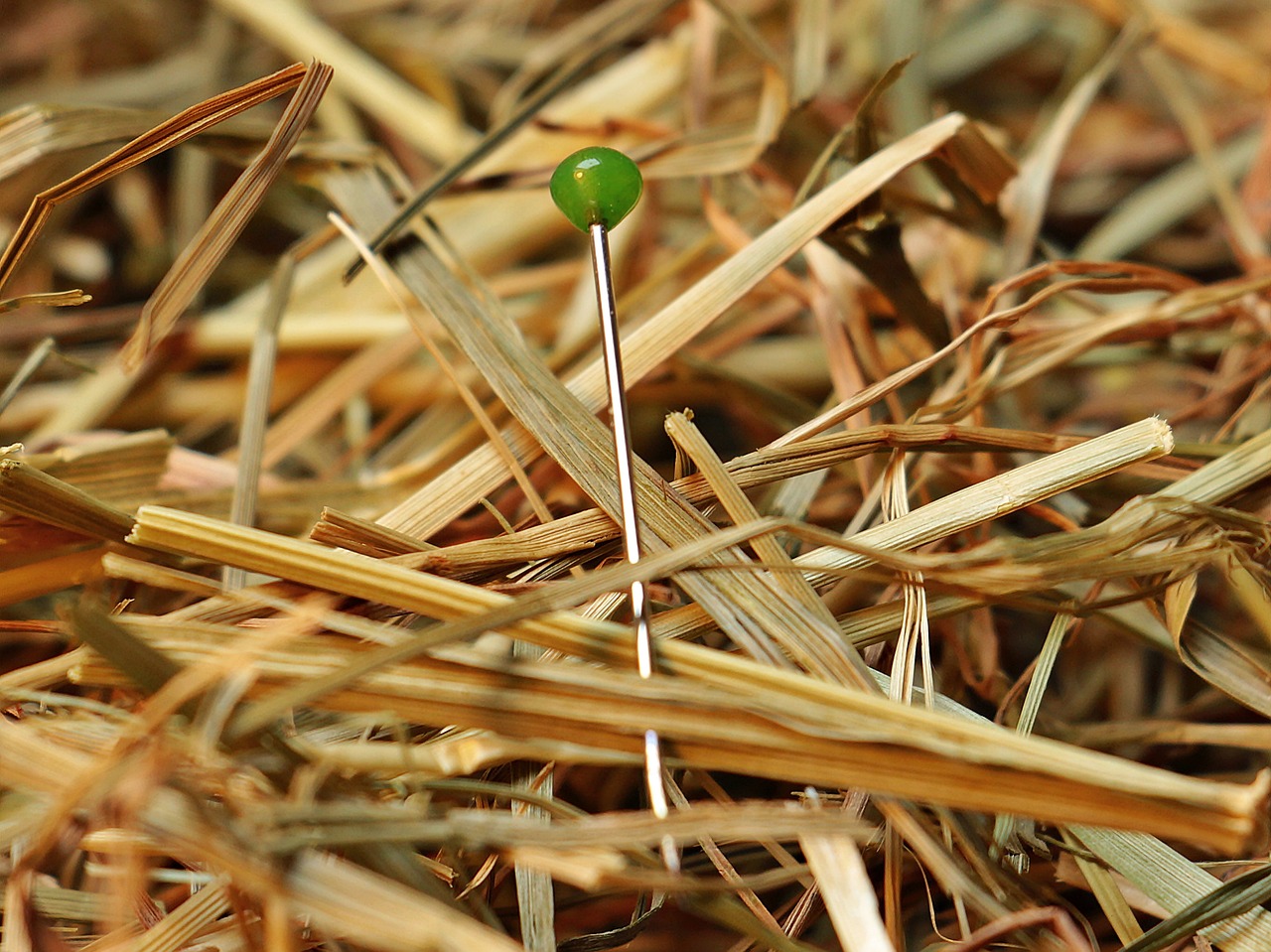 1
Which problemscan be solvedthrough computation?
2
The Church-Turing Thesis
Intuitive notion
Mathematically precise notion
3
Multi-tape Turing machines
1
1
0
#
1
0
$
4
Multi-tape Turing machines
5
TMs can simulate all “reasonable” machines
🔔
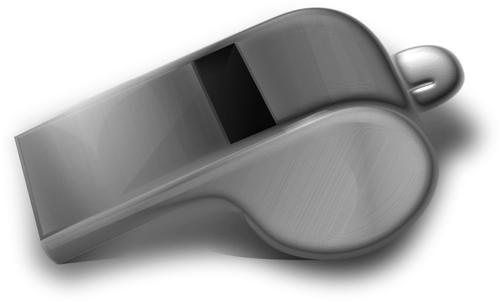 We could add various other bells and whistles to the basic TM model
The ability to observe the two neighboring cells
The ability to “teleport” back to the initial cell in a single step
A two-dimensional tape
None of these changes has any effect on the power of the model
6
The Church-Turing Thesis
Intuitive notion
Mathematically precise notion
7
Turing machines vs. your laptop
OBJECTION:
“Each individual Turing machine can only solve one problem.
My laptop is a single device that can run arbitrary computations.
Therefore, Turing machines don’t properly model my laptop.”
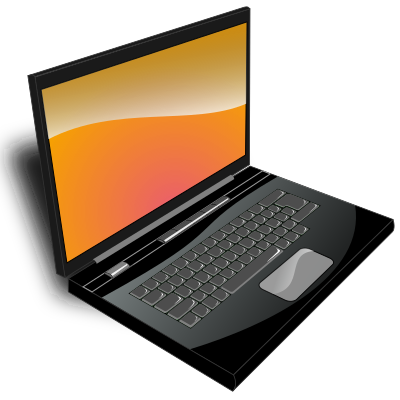 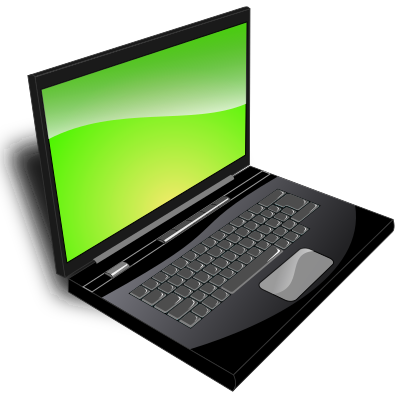 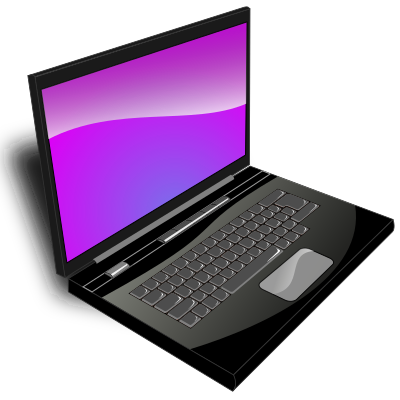 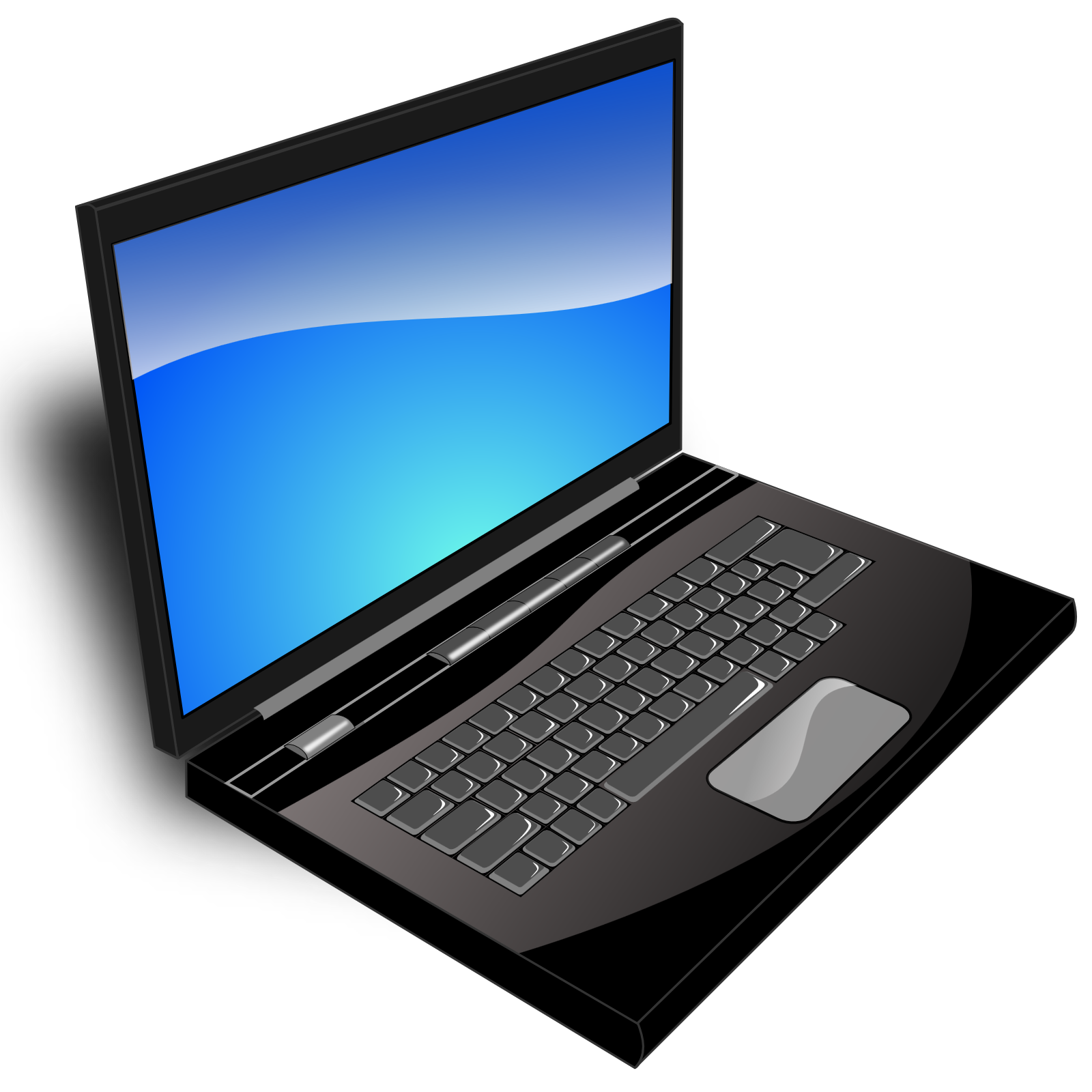 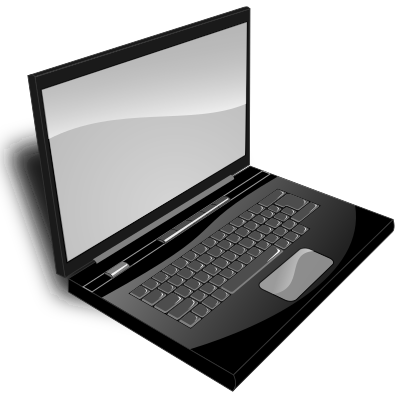 Email machine??
General purpose computer
Zoom machine??
Tetris machine??
Photoshop machine??
8
Code as data
9
Universal Turing machines
One super-algorithm that contains all other algorithms inside it!
10
Example: Exercise 4
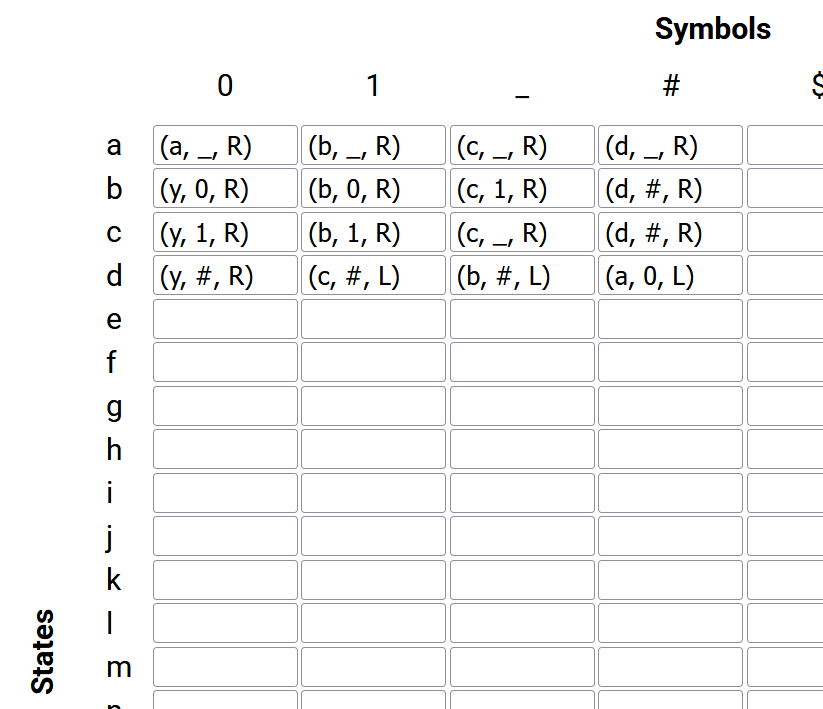 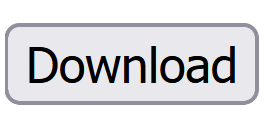 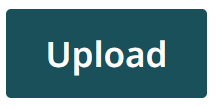 11
Universal Turing machines
12
Encoding a Turing machine as a string
13
Universal Turing machines
Proof sketch: Next two slides
14
Initializing the simulation
15
Advancing the simulation
16
Interpretation of universal Turing machines
A universal Turing machine can be “programmed” to do anything that is computationally possible
This is why you don’t need a separate laptop for each task
If you want to build a computer from scratch in some post-apocalyptic future, then your job is to build a universal Turing machine
17
The Church-Turing Thesis
Intuitive notion
Mathematically precise notion
18
Which problemscan be solvedthrough computation?
19
What are Turing machinescapable of?
20
Which languages are decidable?
21
Contrived vs. natural
22
The rejection problem
A: No. Step 1 isn’t legal, so thealgorithm isn’t well-defined
B: No. Step 2 isn’t legal, so thealgorithm isn’t well-defined
C: Yes
D: No. The algorithm behavesincorrectly in some cases
Respond at PollEv.com/whoza or text “whoza” to 22333
23
The rejection problem is undecidable
24
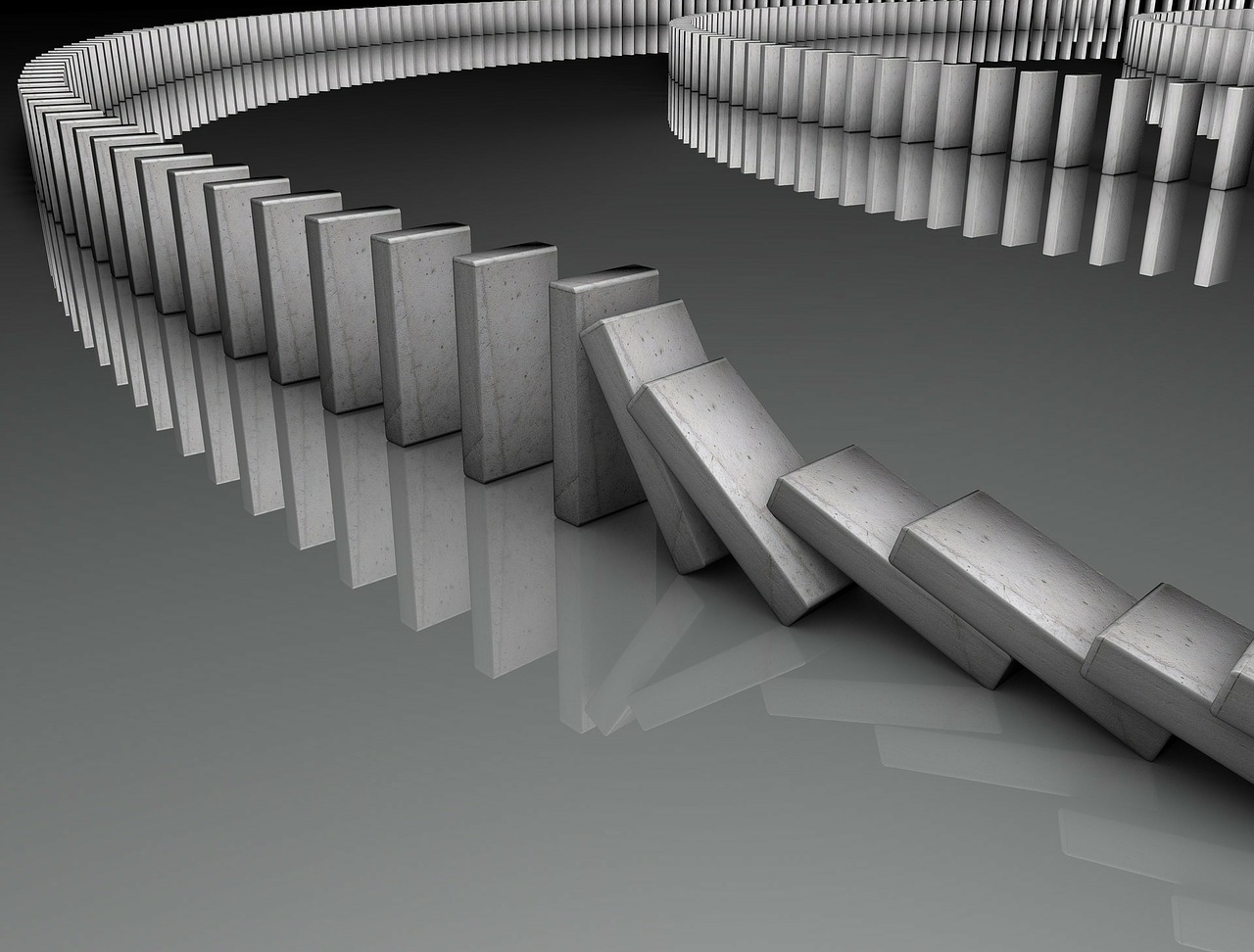 Reductions
25
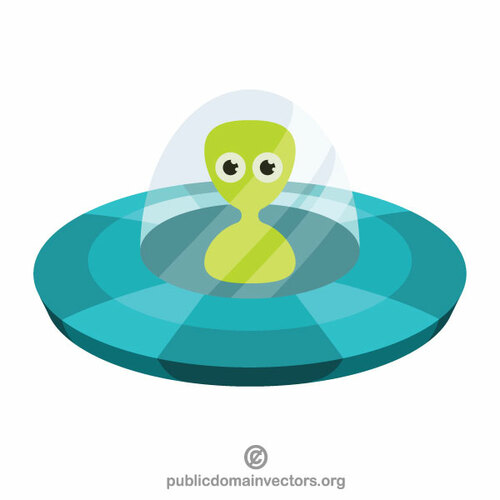 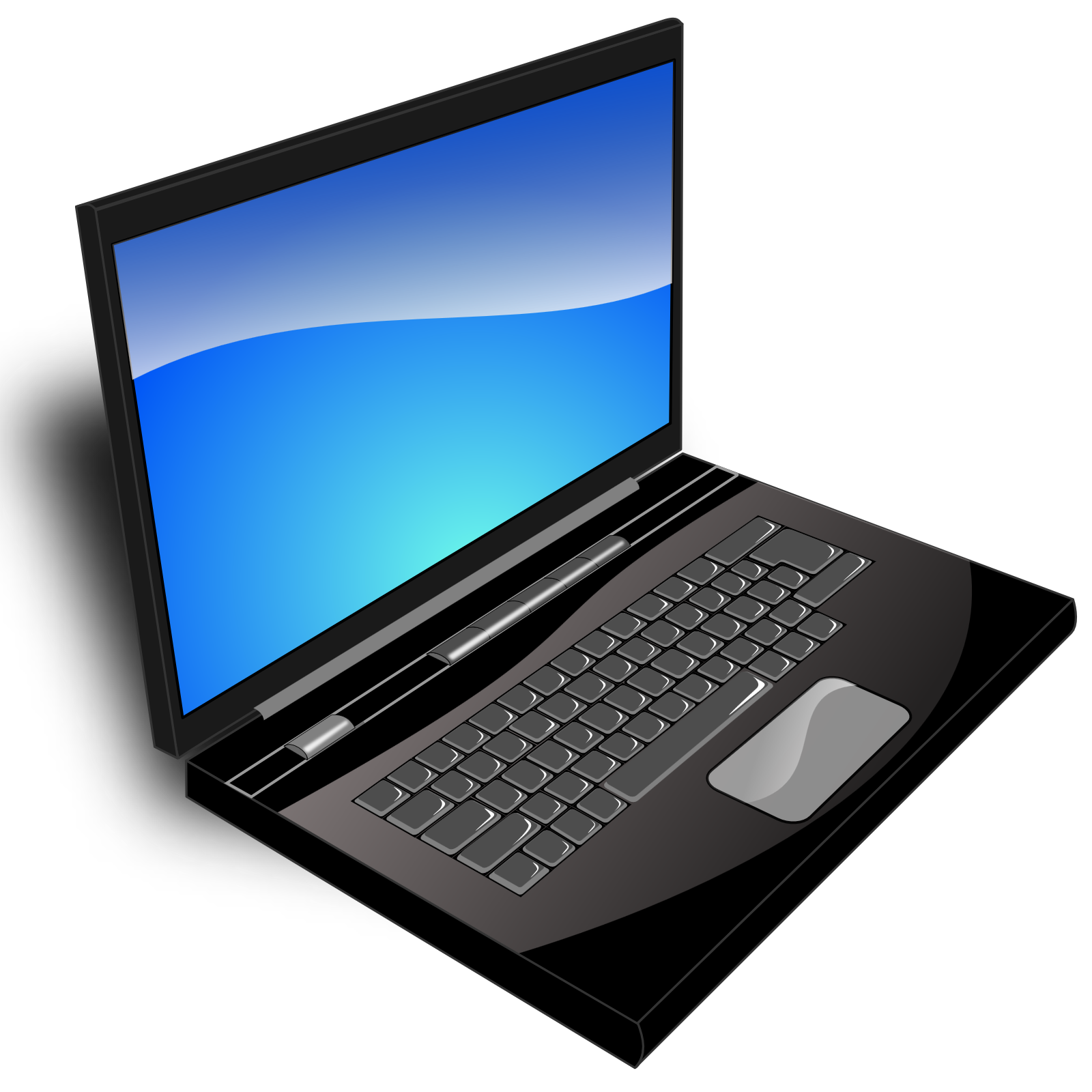 26